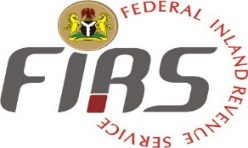 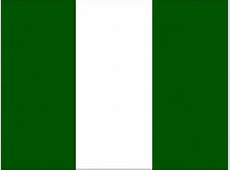 PRESENTATION ON
REMOVING CONSTRAINTS TO OBTAINING TAX CLEARANCE CERTIFICATE (TCC) BY PUBLIC SERVANTS

Being a paper presentation at  


BUREAU OF PUBLIC SERVICE REFORMS (BPSR) LUNCH TIME REFORM SEMINAR
1
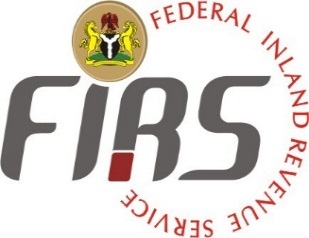 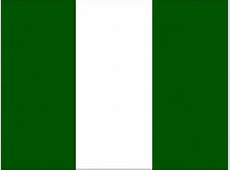 OUTLINE
Introduction 
Legal Framework
Uses of Tax Clearance Certificate (TCC)
Role of Public Servants/Employers (MDAs) in obtaining TCC
Role of Tax Authority in issuing TCC
How to apply and obtain TCC
 Causes of difficulties in issuing/obtaining TCC
Measures put in place by the Federal Inland Revenue Service to ease difficulty in  issuing/obtaining of TCC
Offences and Penalties Relating to TCC
 Conclusion
2
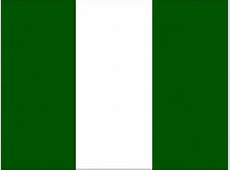 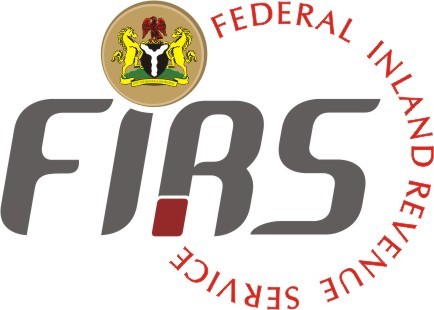 INTRODUCTION
It is the desire of Tax Authorities worldwide to reduce compliance and administrative cost thereby ensuring efficiency in the Tax system.
This is done through continuous review and re-engineering of the core tax processes and procedures, putting in place administrative measures that will achieve the said objective towards meeting the needs of the taxpayer and impact positively on ease of doing business.
This paper is intended to bring into light some of the causes of the delays and difficulties faced by Public Servants in obtaining TCC and measures put in place to resolve them.
3
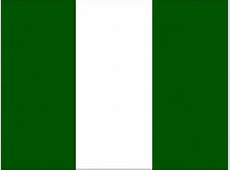 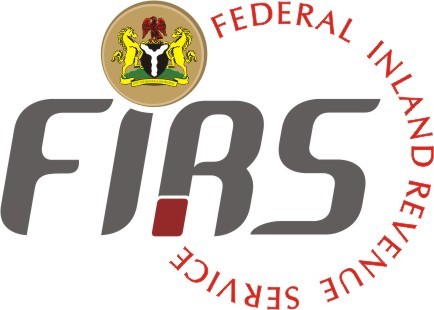 Introduction Contd.
Tax Clearance Certificate (TCC) is a statutory document issued by a relevant Tax Authority to a Taxpayer to certify that he/she has paid  the tax assessed as required by the  Nigerian Tax Laws for the period covered by the TCC, usually a period of three years immediately preceding the year of assessment. 
There are two  Tax Authorities (tax jurisdictions) to which a Public Servant may fall – the Federal Inland Revenue Service or FCT/State Internal Revenue Service. 
Members of the Nigeria Armed Forces, Nigeria Police Force, Staff of Ministry of Foreign Affairs and Non-Residents individuals have the Federal Inland Revenue Service as their Tax Authority. 
Public Servants that are not in the aforementioned category have the FCT Board of Internal Revenue (if resident in the FCT) or State Board of Internal Revenue of State of residence.
4
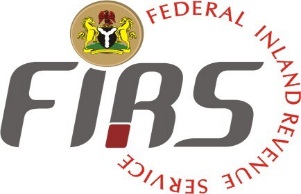 Legal Framework
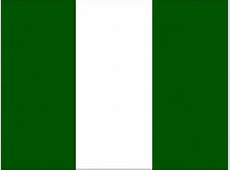 Personal Income Tax and issuance of TCC to individuals are guided by the Personal Income Tax Act (PITA) LFN, 2004 as amended. 
Section 41(3) of PITA provides that a taxable person shall file Tax  returns  within 90 days from the commencement of every year of assessment. 
Paragraph 7  of Pay As you Earn (PAYE) Regulations  mandates an employer to remit within Ten (10) days of the end of every month, the Taxes deducted.
Section 85 (1) of PITA requires the relevant Tax Authority to issue a TCC to the person within two weeks of demand for the certificate by the person or give reasons for the denial.
Section 85 (2) of PITA requires a Ministry, Department, Agency of Government (MDAs) or a Commercial Bank to  demand from the person with whom they have any business dealing  TCC and  verify the genuiness by referring to the issuing Tax Authority.
Section 81 (2) mandates every employer to file returns of  emolument paid to its employees, not later than 31st January of every year in respect of all employees in its employment in the preceding year.
5
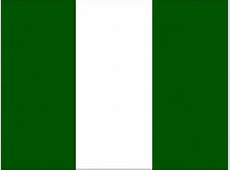 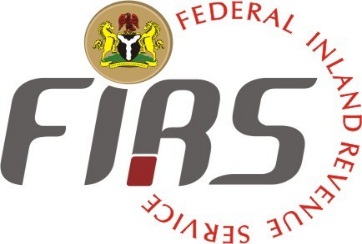 Uses of Tax Clearance Certificate (TCC)
Registration of motor vehicle
Confirmation of appointment by Government as Chairman or member of Public Board, Institution, Commission, Company or to any other similar position made by the Government.
Stamping of: 
 Guarantor’s form for Nigerian passport
Statement of the amount of loan capital
6
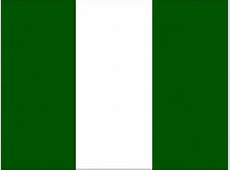 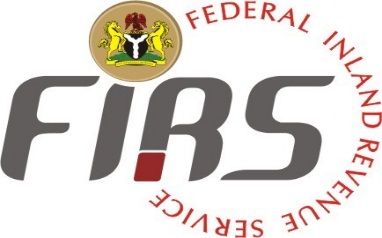 Uses of Tax Clearance Certificate (TCC) contd.
Application for: 
Government loan for industry or business
Certificate of occupancy
Firearms licence
Transfer of real property 
Approval of building plan
Change of ownership of vehicle by the vendor
Appointment or election into public office
Plot of land, etc.
Any other transaction as may be determined from time to time
7
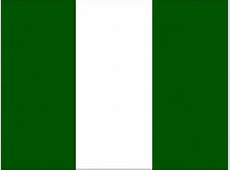 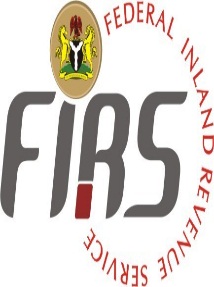 Role of Public Servants/Employers (MDAs) in Obtaining TCC
Role of Public Servant in obtaining TCC :
Register with the appropriate Tax Authority and obtain Taxpayer Identification Number (TIN)
File Personal Income Tax Returns on or before the due date
Submit all relevant tax documents for each year of assessment as may be required by the relevant Tax Authority
Comply with the relevant provisions of the tax laws
Disclose all sources of income for tax purposes
Request/apply for TCC electronically or manually
Attend to any issue that may arise from the application for a TCC
Collect TCC from the Tax Authority when it is issued or print through his or her email address if it is an electronic application
8
Role of Public Servants/Employers (MDAs) in Obtaining  TCC contd.
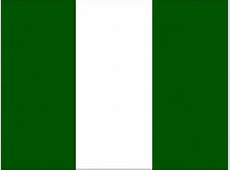 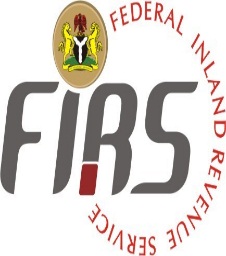 Role of Employer (MDAs) in obtaining TCC
Submit staff nominal roll and ensure that staff register and obtain individual  TIN from the relevant Tax Authority
Every month, deduct at source the correct amount of Pay As You Earn (PAYE) from the salary and allowances payable to an employee (Public Servant).
Ensure that the tax deducted is remitted to the relevant Tax Authority on or before the  10th day of the month following the month of payment of salary
File employer annual Tax Returns on or before 31st January of every year
9
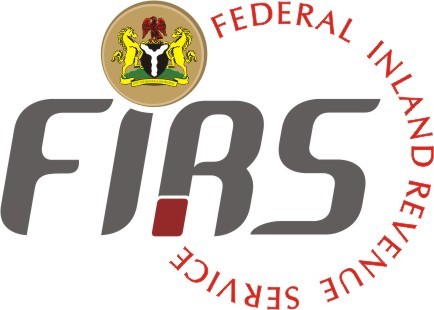 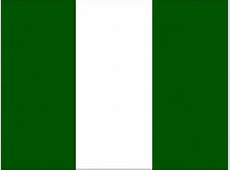 Role of Tax Authorities in issuing TCC
Process employer’s Annual Tax Returns promptly, inform the employer of findings and next step of action
Make all the necessary forms available
Process application for TCC within the set timeline
Provide the platform for the Taxpayer to apply for TCC electronically e.g. e-TCC platform
Issue TCC to the Taxpayer (Public Servant) within two weeks of application where the  Taxpayer has paid his tax liabilities for the three years immediately preceding the year of assessment. 
Give reasons in case the application is rejected within the set timeframe
10
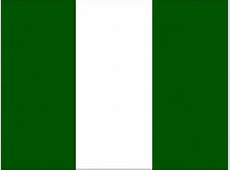 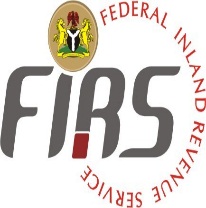 SIX- YEAR STATISTICAL ANALYSIS OF TCCs ISSUED BY THE FEDERAL INLAND REVENUE SERVICE TO PUBLIC SERVANTS IN FCT, ABUJA
1.Number of MDAs in Data base= 334

2.Number of MDAs that file  Annual Returns by January, 2017= 11






Source: IETO-MDAs Abuja
11
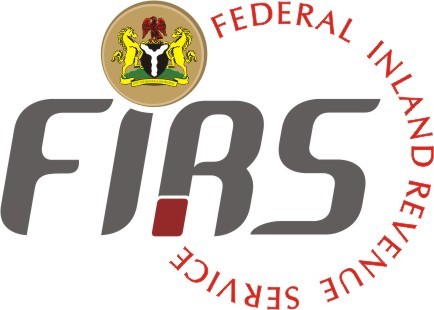 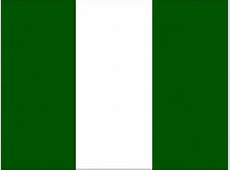 How to apply and obtain a TCC
Steps in Manual application for TCC:
In order to obtain TCC, the employee should do the following:
Submit;
Application for TCC in writing
TCC application Form (in triplicate)
Form H2 for the three preceding years of employment duly certified by the employer
A Photocopy of employment Identity Card (original for sighting)
A Photocopy of three years payslip (original for sighting)
12
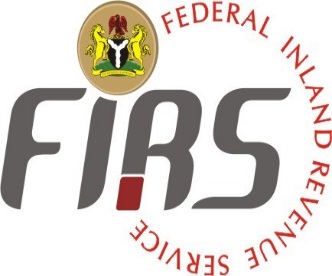 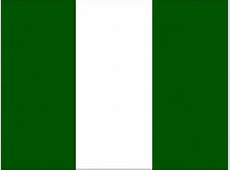 How to apply and obtain a TCC contd.
Steps in Electronic application for TCC:
With the deployment of FIRS e-TCC application platform, taxpayer can request for their TCC online after fulfilling   their tax obligation.
Go to www.firs,gov.ng
Click on e-services
Click on e-TCC
Register on FIRS e-services
Obtain your credentials through your email
Choose a username and password upon successful registration
Login and request for your e-TCC
An acknowledgement will be sent to your mail that your TCC is being processed 
A link to download your e-TCC will be automatically sent to your email on or before 7days if you have no outstanding Tax liabilities.
e-TCC verification
Go to www.firs,gov,ng
Click on e-Services
Click on e-TCC to verify the authenticity of your TCC
13
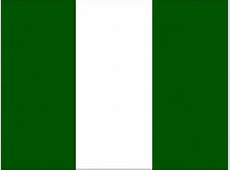 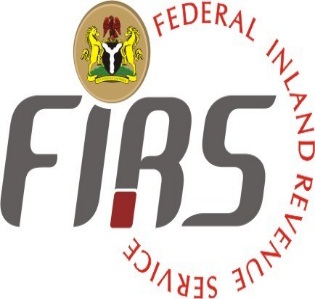 Causes of Difficulties in Issuing/Obtaining TCC
There are several causes of difficulties in issuing/ obtaining TCC. These can be considered from two angles:
The Tax Authority
Non registration for   TIN 
Incomplete documentation e.g Form H2
Non remittance of the tax deducted
Applying wrong rates in Tax computations
Under remittance of  tax deducted
 Failure to apply for TCC – TCC is issued only upon application
Applying to the wrong Tax authority
14
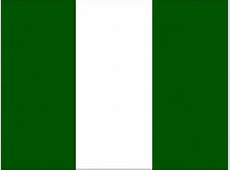 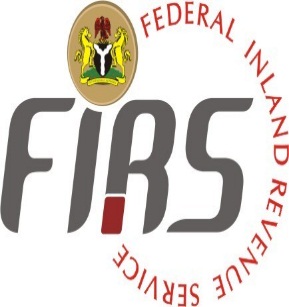 Causes of Difficulty in Issuing/Obtaining TCC Contd.
The Taxpayer (public servant)/Employer:
Failure to file Personal Income Tax Returns
Failure to deduct tax
Under deduction/Non-remittance of Tax
Failure to file Employer’s Annual Returns
Inability to identify the relevant Tax Authority 
Lack of understanding of administrative processes in the Tax Offices
 Knowledge gap in taxation 
Some taxpayers are  averse to the rigor of applying for TCC
General apathy i.e. no interest or enthusiasm in obtaining TCC
15
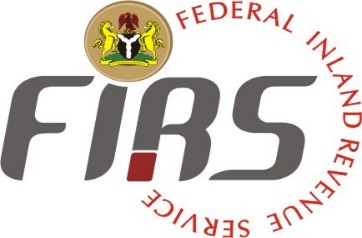 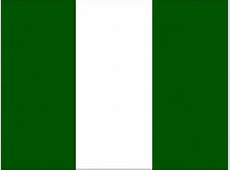 Measures Put In Place by the FIRS to Ease the 	Issuing/obtaining of TCC
Deployment of e-services
Establishment of Federal Engagement and Enlightenment Tax Team (FEETT) 
Production and dissemination of taxpayer information guides – A taxpayer information guide on TCC has been developed. This will be published early in 2018 as a measure to removing constraints to obtaining Tax Clearance Certificates by public servants and Taxpayers at large
Improvement in Tax laws 
Creation of FIRS helpdesk-  09074444441,09074444442,  09072111111, 09073777777,
taxpayer.service@firs.gov.ng, helpdesk@firs.gov.ng
16
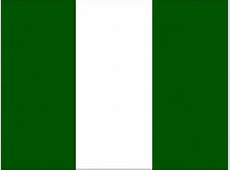 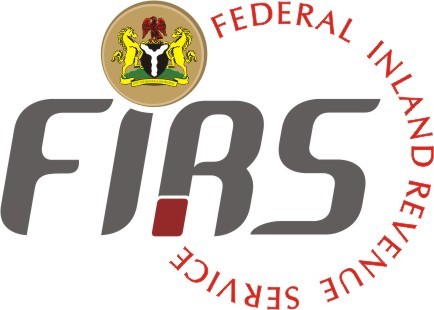 Offences and Penalties Relating to TCC.
The Tax Law provides that any person   who commits any of the following offences shall be liable on conviction to a fine not exceeding N200,000 or imprisonment for a term not exceeding three years or to both such fine and imprisonment.
 counterfeits, falsifies any document, counterfeits any seal, signature, initial or other mark used by any Officer for Tax purpose.
knowingly accepts, receive or uses any document so counterfeit or falsified
makes false declaration or misrepresentation of information with the intend to misled the Tax Authority.
being an employee of the Tax Authority conspires, connives or participates in the commission of any of the above offences;
Section 40 of the Federal Inland Revenue Service (Establishment Act) 2007 provides for Penalty for failure to deduct and remit Tax
Section 24 of Federal Inland Revenue Service (Establishment Act) 2007 and Section 74 (2) of Personal Income Act (PITA) provide that  where an MDA fails to remit the Tax deducted, the Accountant- General of the Federation can  deduct at source the unremitted tax from its budgetary allocation upon request.
Section 81(3) of PITA provides for penalty for employer who fails to file annual returns.
17
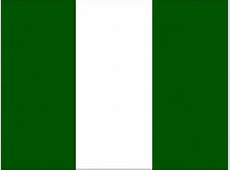 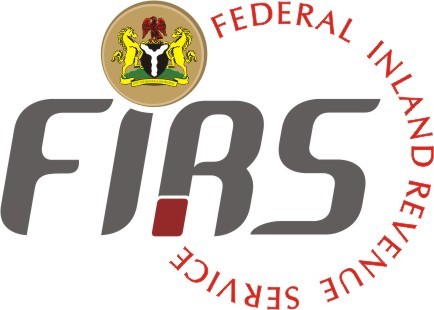 Conclusion
With the deployment of FIRS e-services and continuous effort towards compliance with the provisions of the tax law by employers of labour, the constraints currently encountered by the Public Servants in obtaining TCC will soon become a thing of the past. 
             No processing fee for TCC, TCC is free!!
     
                                      Thank you for Listening




                                        …it pays to pay your tax
18